Reizen en vrije tijd
Niet altijd vanzelfsprekend als persoon met autisme
Mijn hobby’s en interesses
Vrijwilligerswerk
Theater en concerten bezoeken
Kunst maken (foto’s, video’s, tekeningen, comics, illustraties, grafische vormgeving)
Lezen
Naar de cinema gaan
Ecologisch en duurzaam leven
Feminisme
Mensen- en dierenrechten
Reizen en daguitstappen
Comedy en spoken word
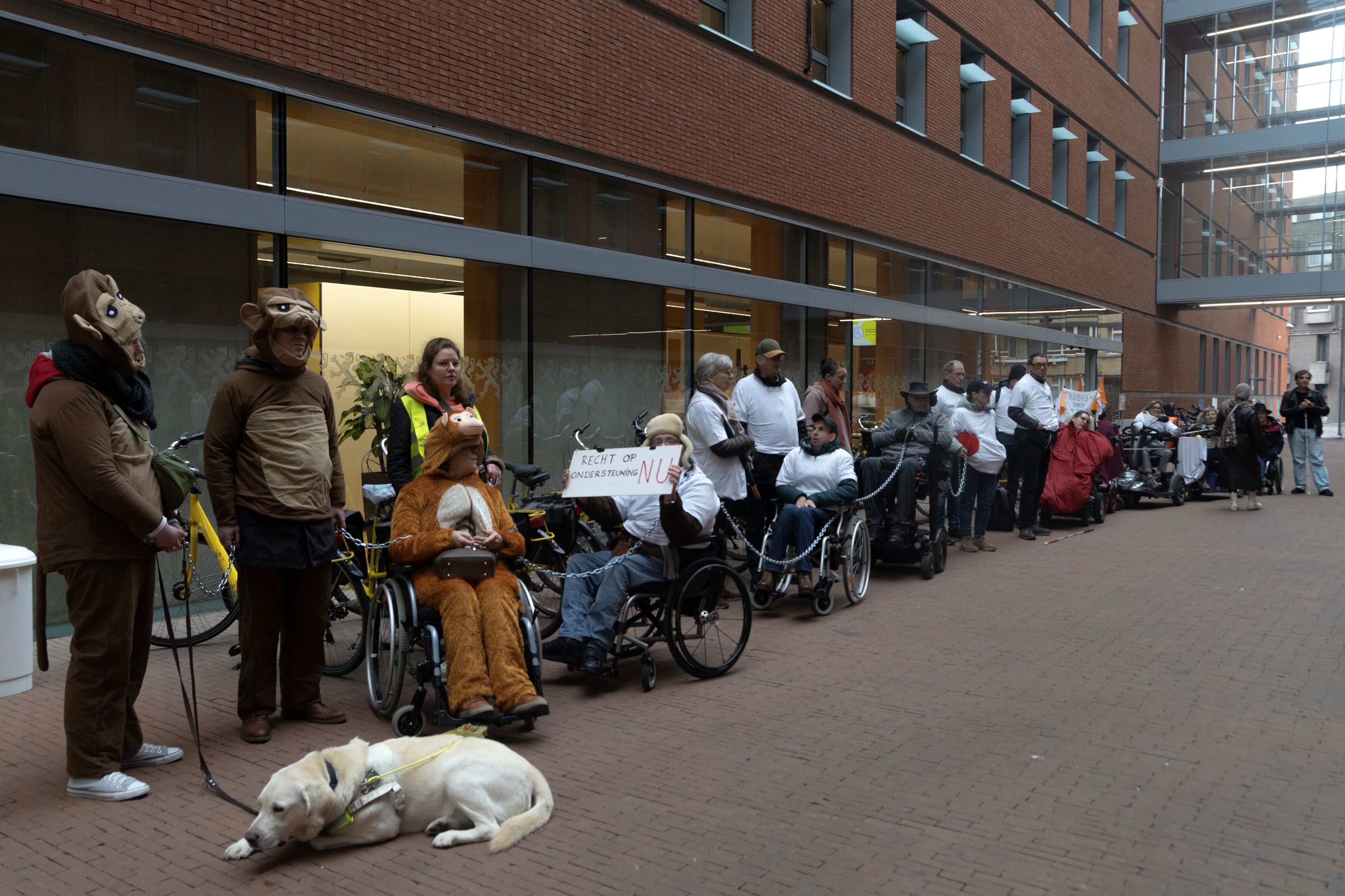 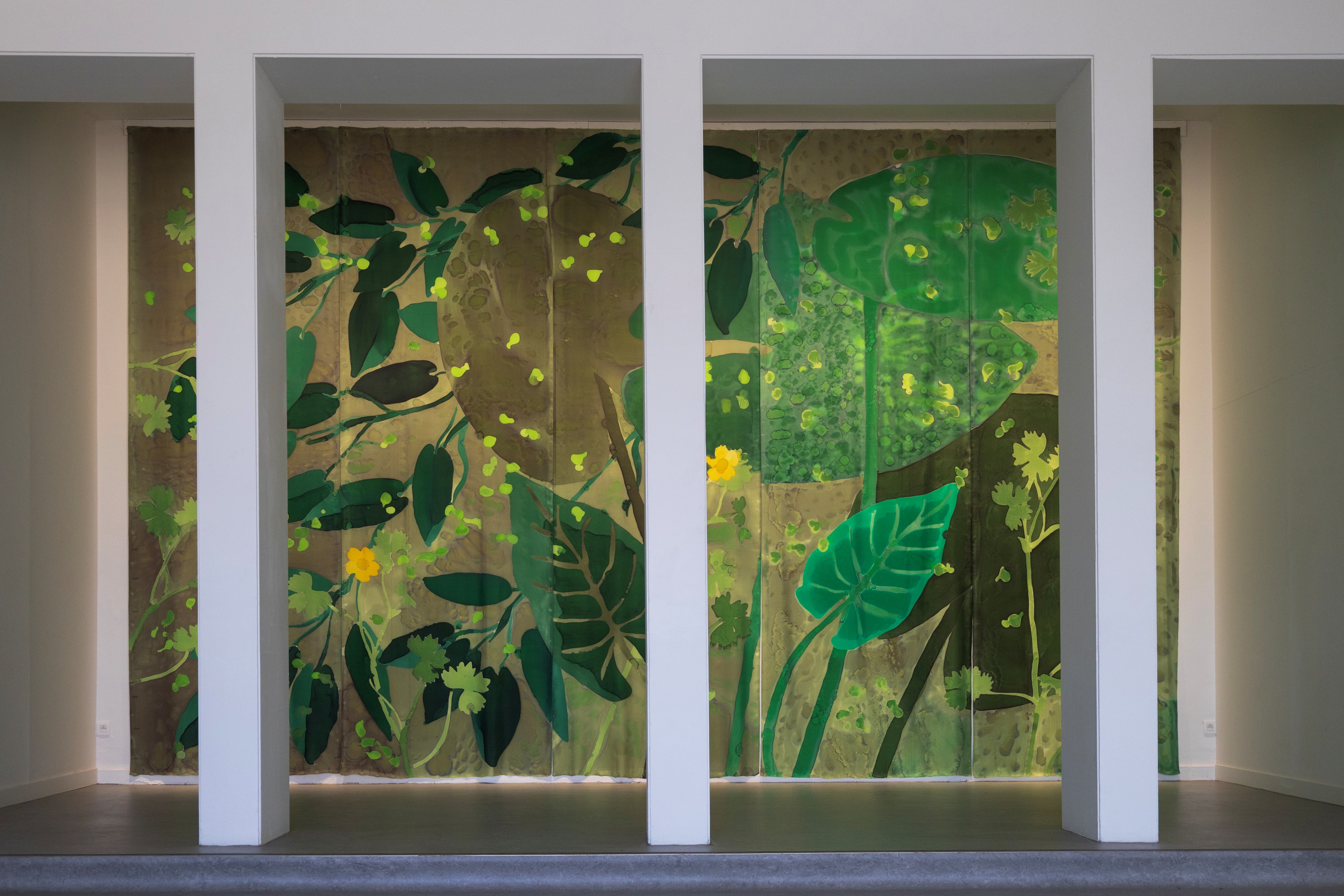 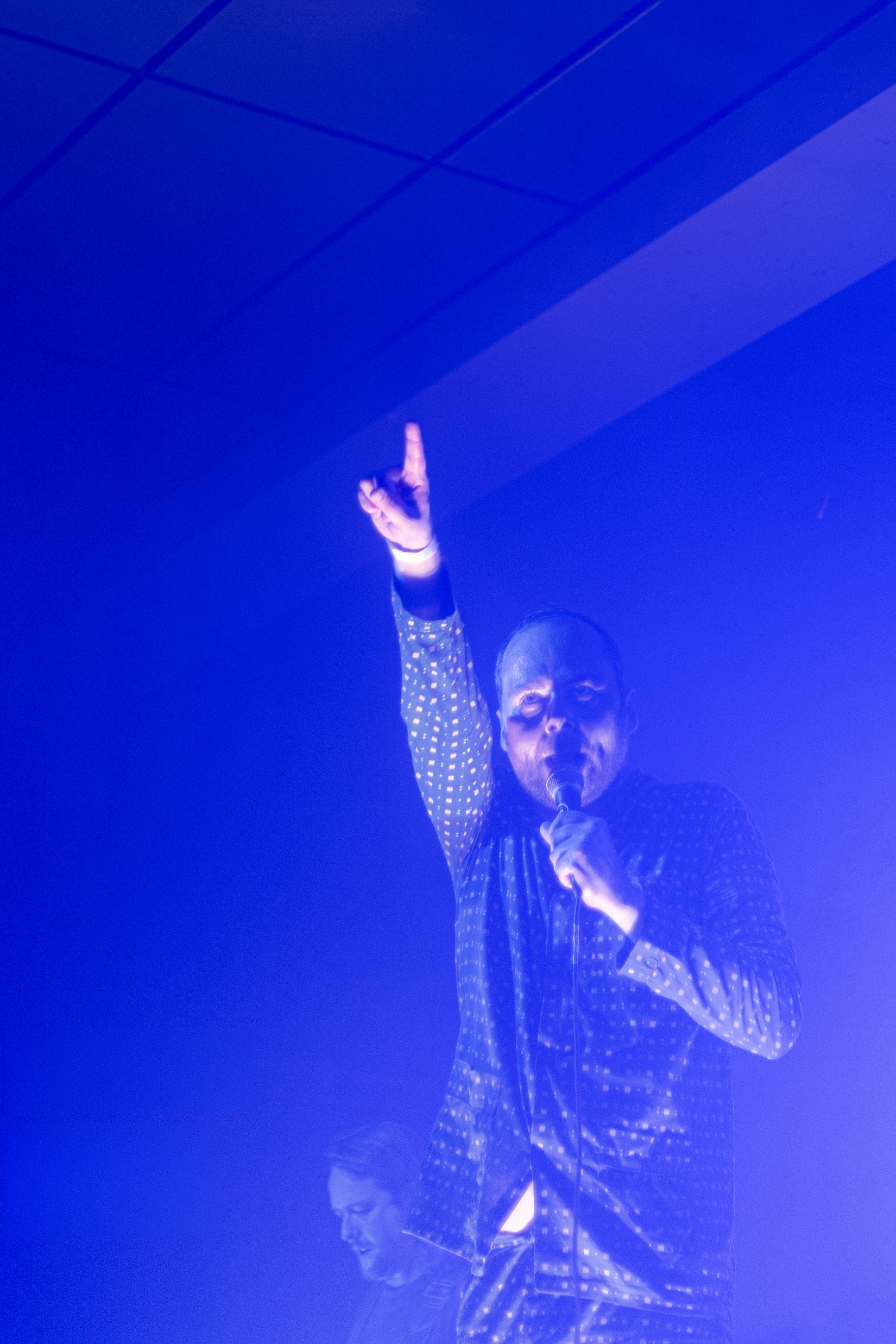 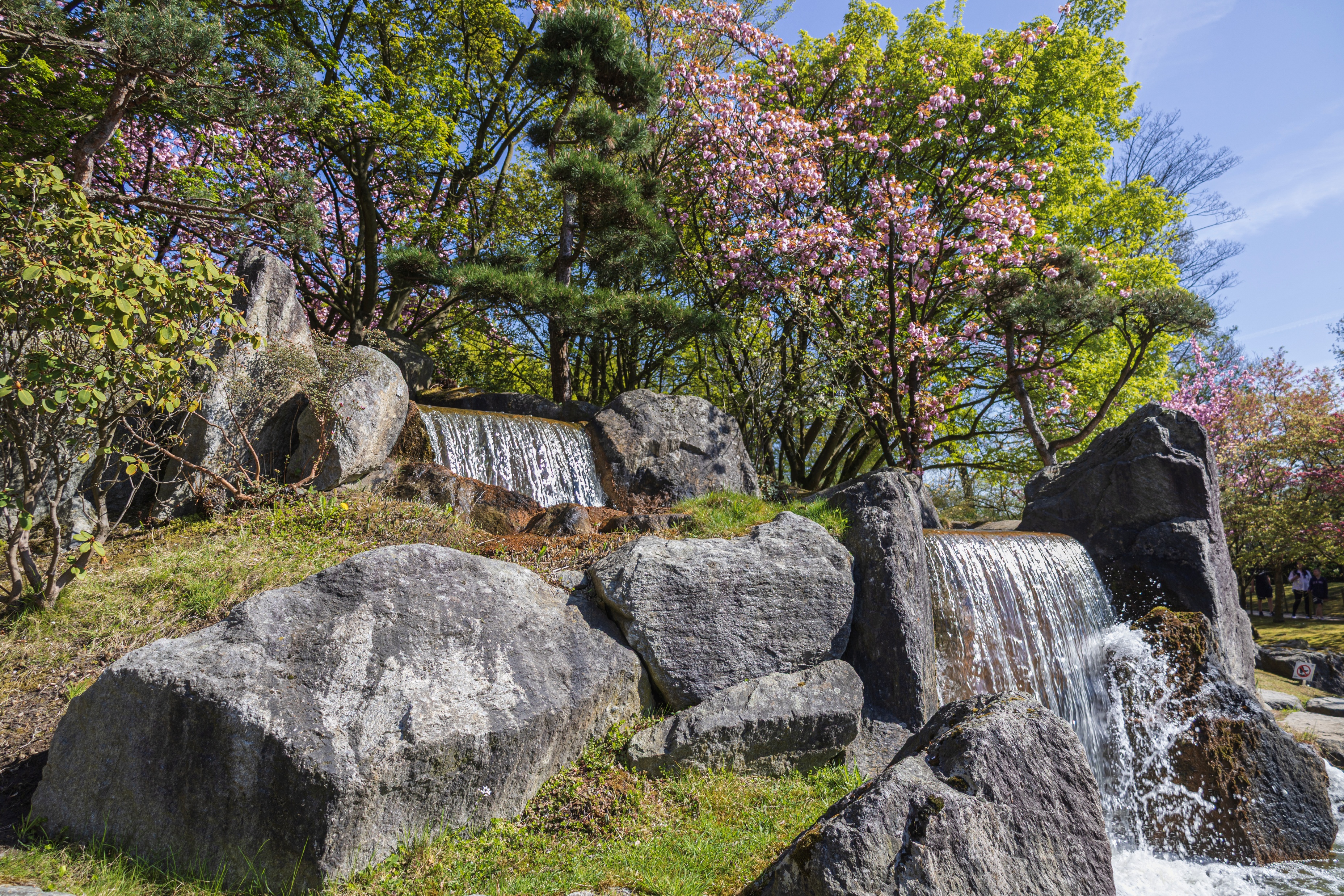 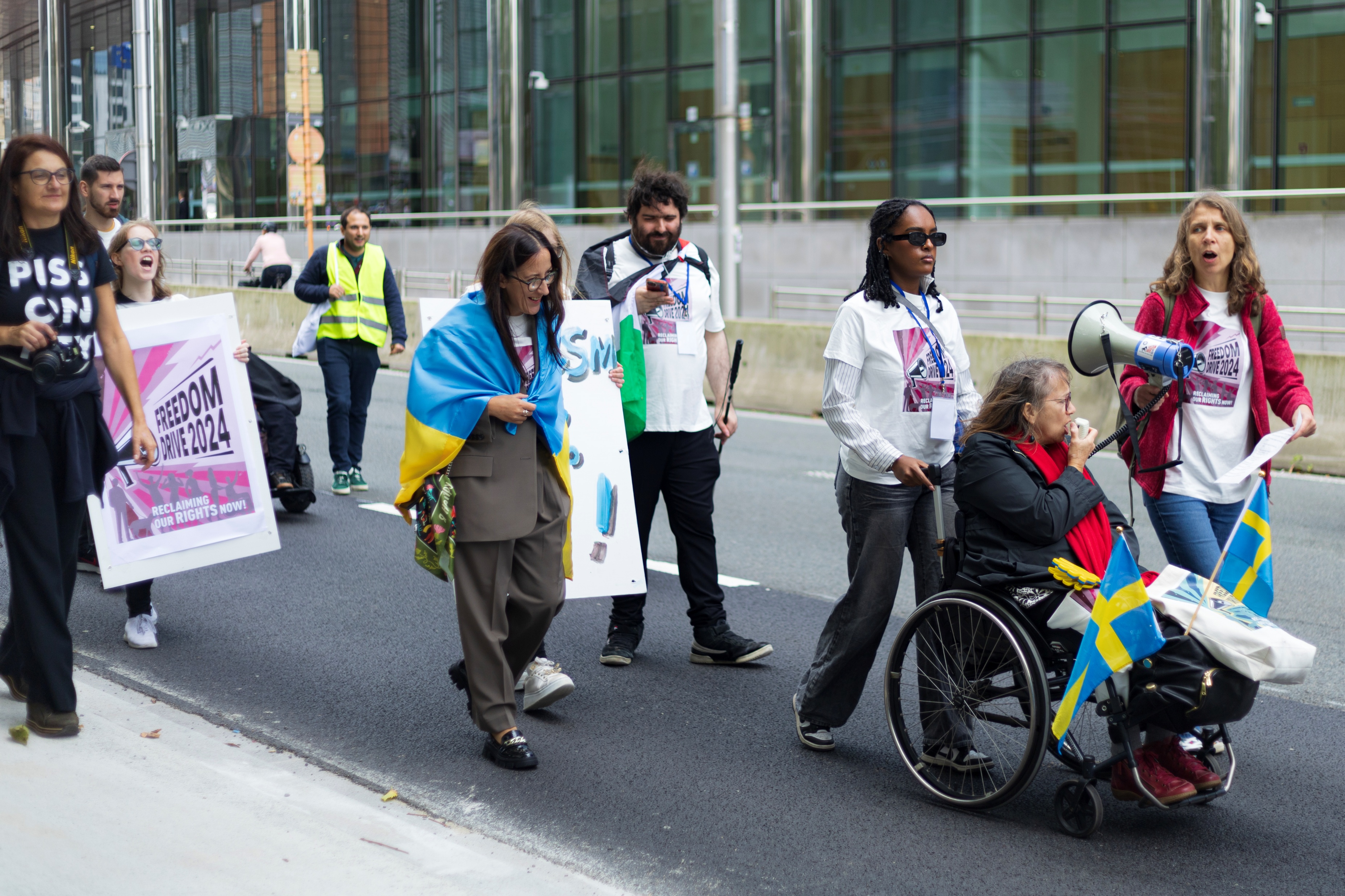 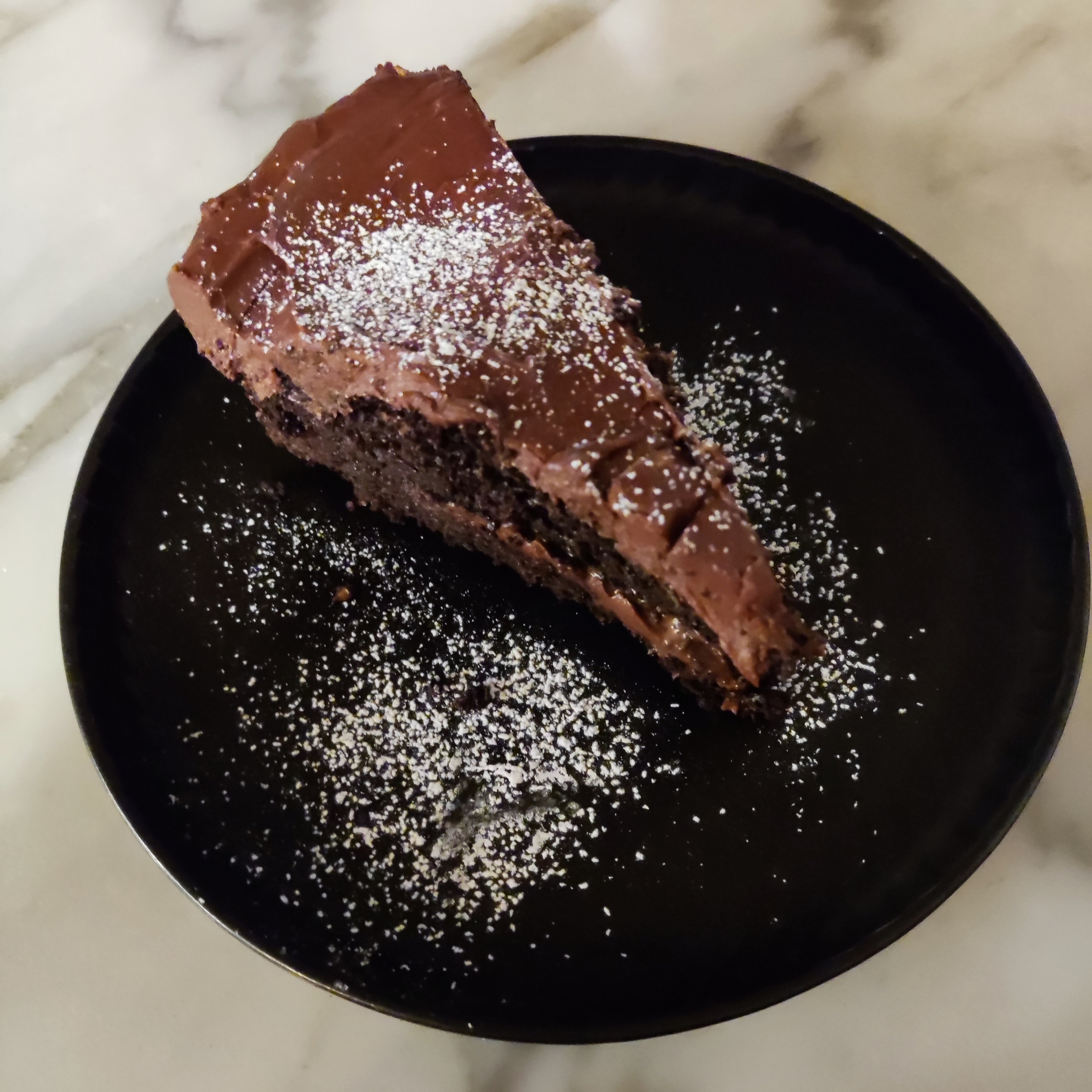 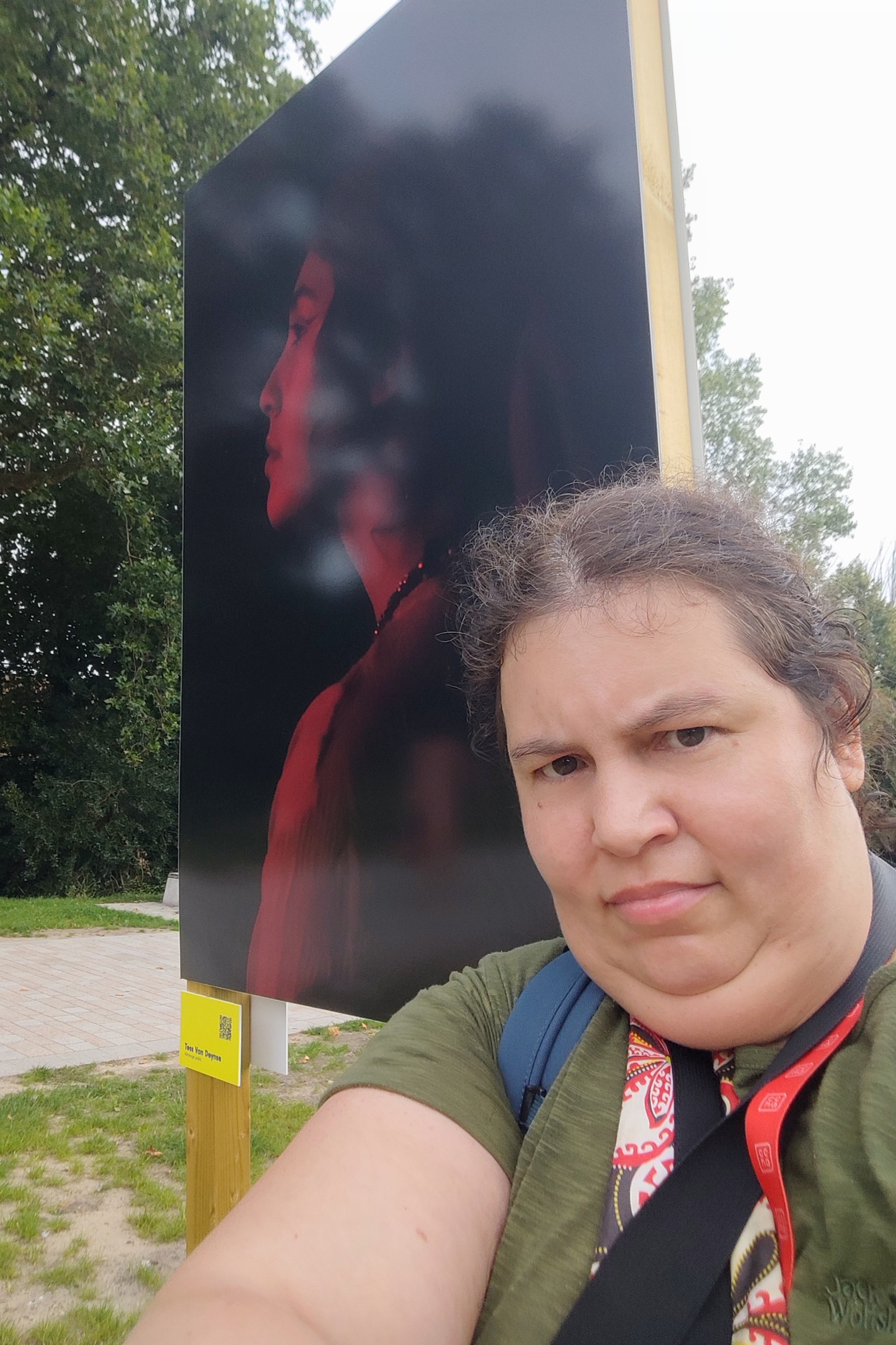 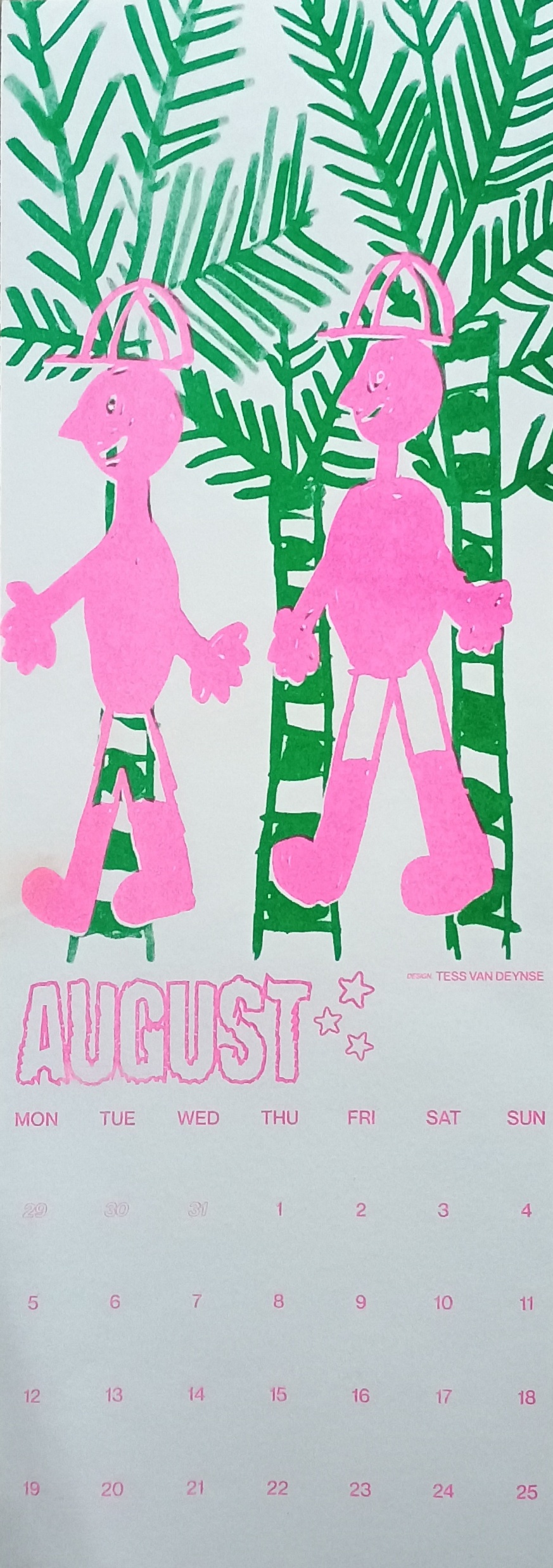 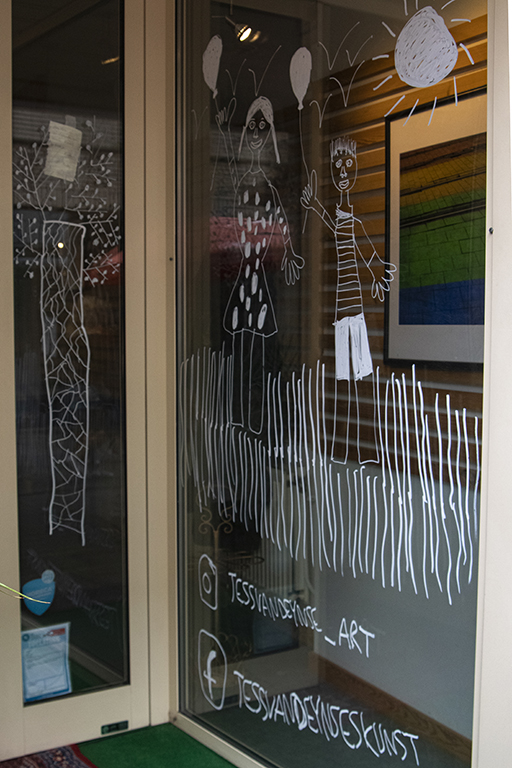 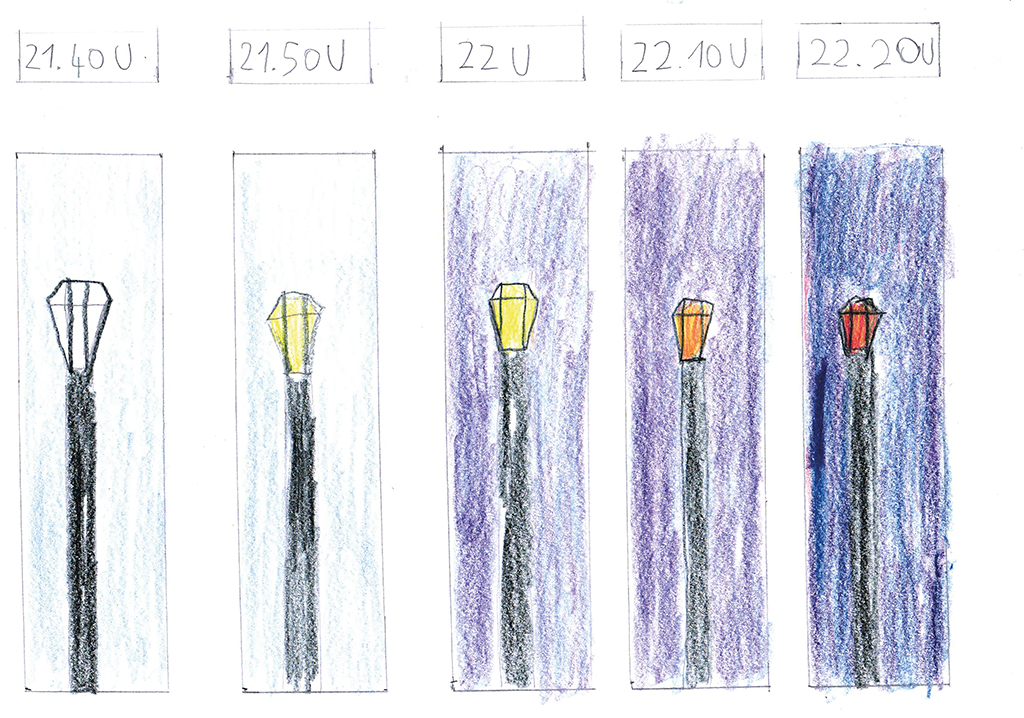 Reizen en daguitstappen: niet altijd duur?
In ruil voor vrijwilligerswerk: gratis filmtickets, terugbetaling openbaar vervoer, gratis bijwonen van evenementen
Gebruik maken van kortingen: museumpas, European Disability Card, uitpas
Indien mogelijk: eigen lunch en drank meenemen
Korting bij cursussen en workshops (Mits tonen van bewijzen zoals OMNIO-statuut, verhoogde tegemoetkoming, …)
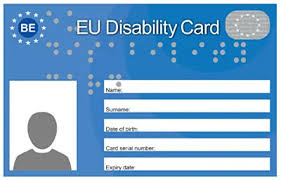 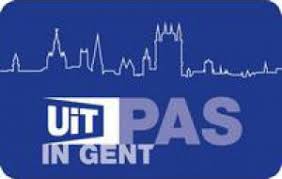 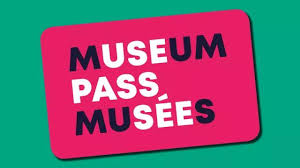 Wat neem ik mee? + hulpmiddelen
Rugzak met basisitems: zoals smartphone, huissleutels, pen en papier, powerbank, oordoppen, …
Seizoensgebonden items: zonnecrème, muts en handschoenen, muggenmelk, jas en trui, handdoek, pet, …
Extra’s: kampeerkrukje, plastieken zakjes voor afval, …
Herkenningspunt afspraken als ik in groep wegga
Planning reizen en uitstappen: tips
Websites en apps: uren openbaar vervoer opzoeken en gebruiken, de weg naar locaties opzoeken, …
Meer activiteiten plannen dan je kunt doen: soms is inschatting duur van activiteit moeilijk in te schatten, toeristische attracties zijn tijdelijk gesloten,
Aan omstandigheden aanpassen: weer, stakingen, verkeer, …
Naar de wc gaan waar het mogelijk is: musea, restaurant, …
De kleine lettertjes bij inschrijving van activiteiten: annulatiebeleid, boete betalen bij niet komen opdagen bij gratis evenementen, huisregels, …
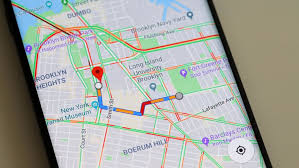 Lege tijd invullen
Boek lezen
Tekeningen maken
Iets drinken en/ of een snack/maaltijd eten
Social media en websites
Mijn activisme:
www.tiktok.com/creation_activism
www.instagram.com/creation_activism

Mijn kunst:
www.instagram.com/tessvandeynse_art
www.instagram.com/tessvandeynse_photo
www.youtube.com/tessvandeynse_movies
www.tessvdartists.be
www.tessvdimages.be